Intelligent Buildings and COVID-19
Smart & Healthy Buildings Summit
Sydney, Australia 
March 24-25, 2021  
Ron Zimmer, CABA President & CEO
1
CABA Vision, Mission, Goals
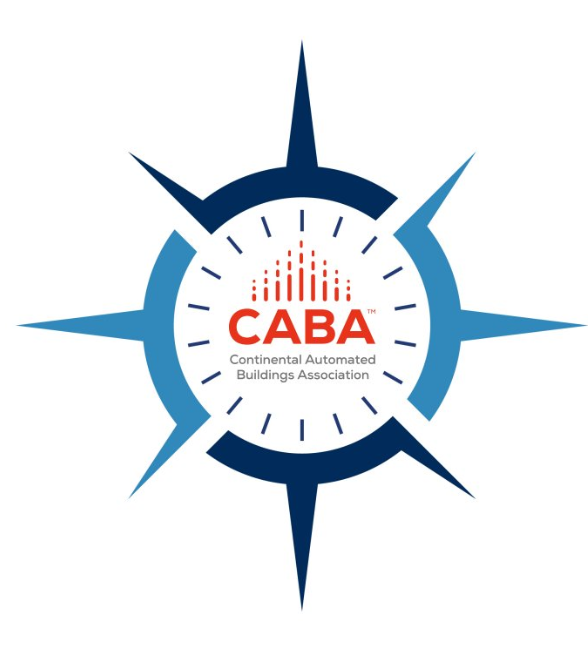 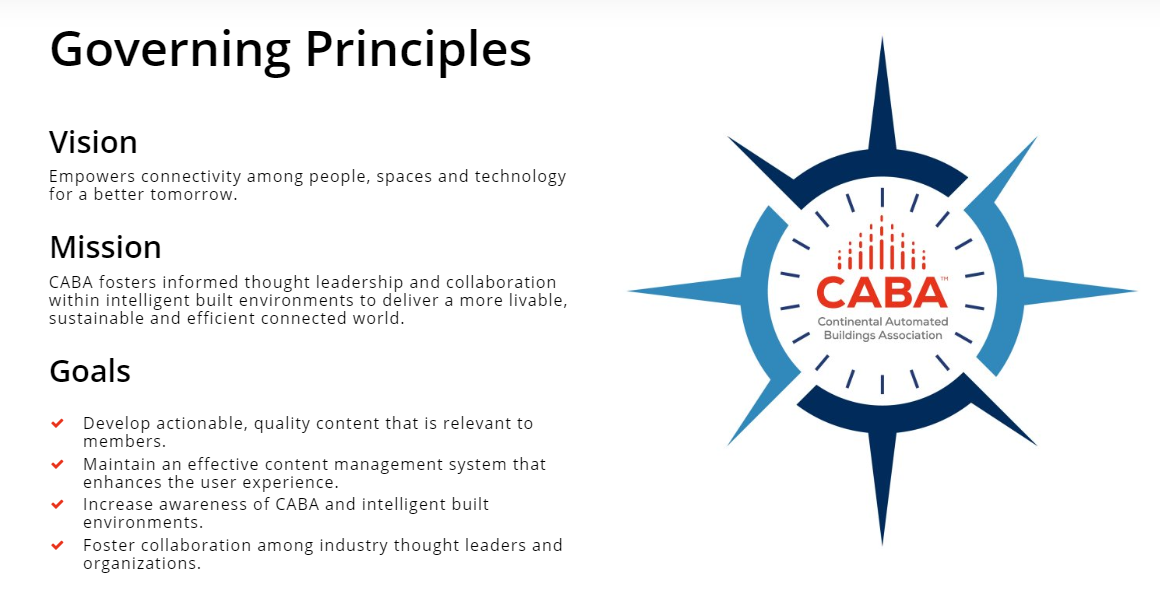 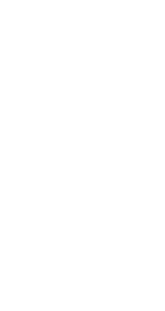 2
CABA Intelligent Buildings and COVID-19: Leverage Technology for Safer and Healthier Environments Research Report
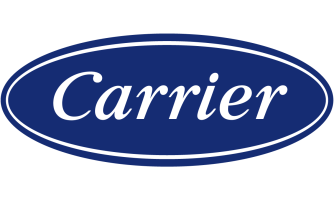 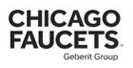 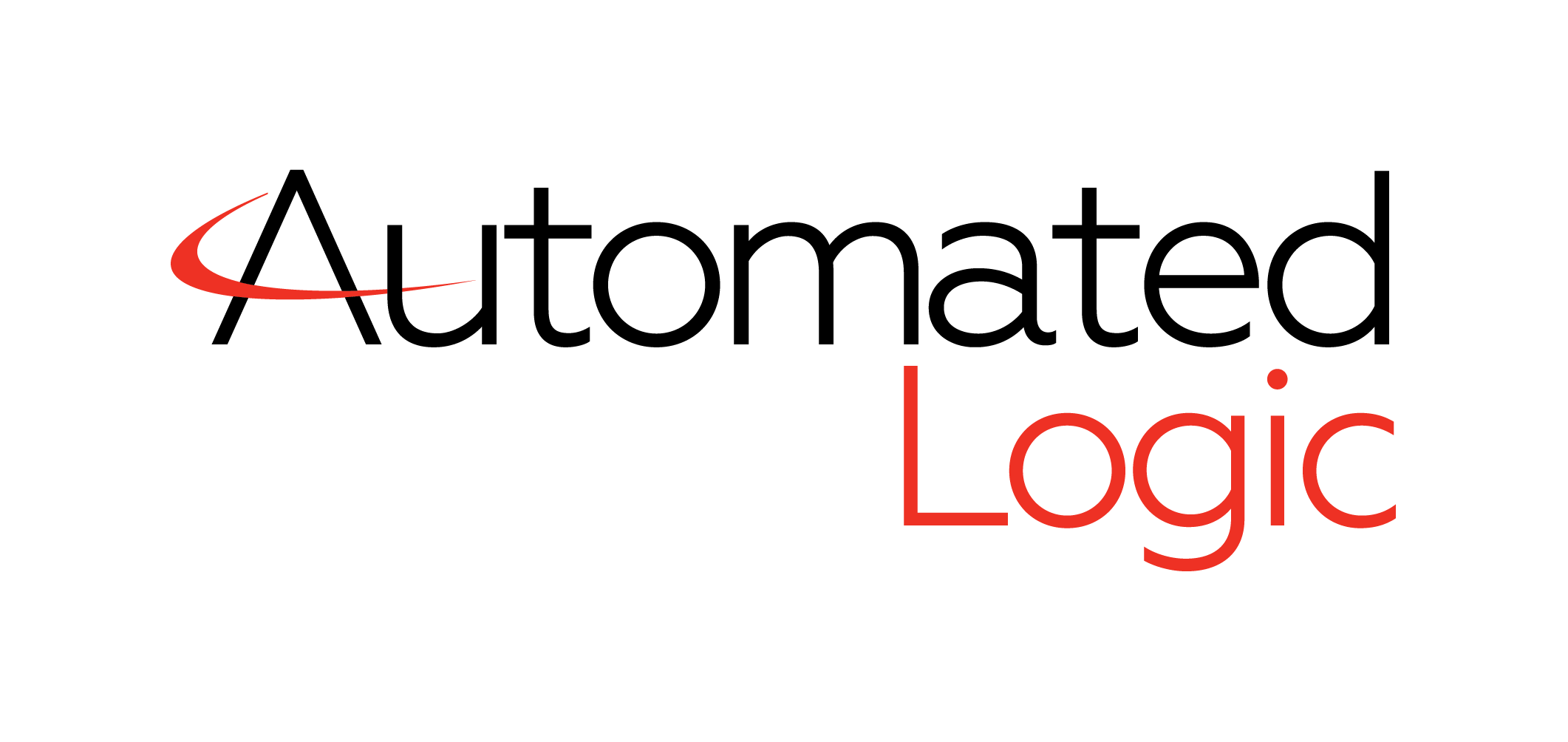 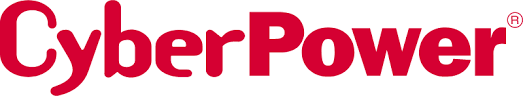 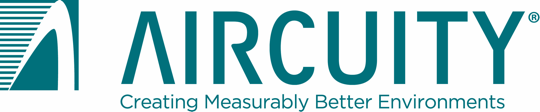 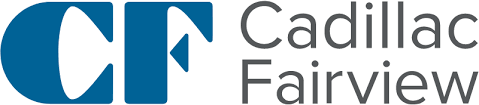 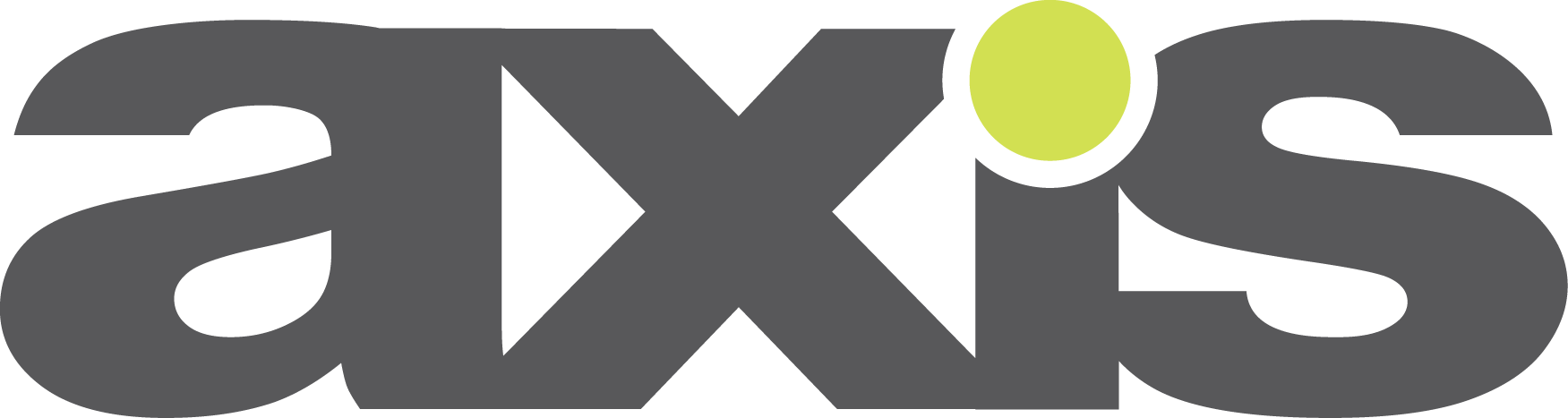 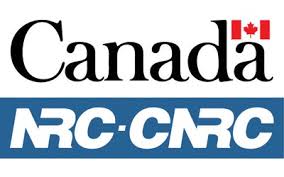 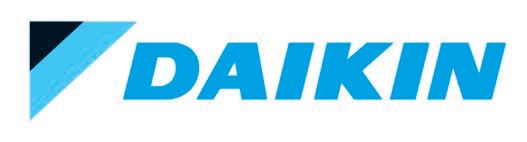 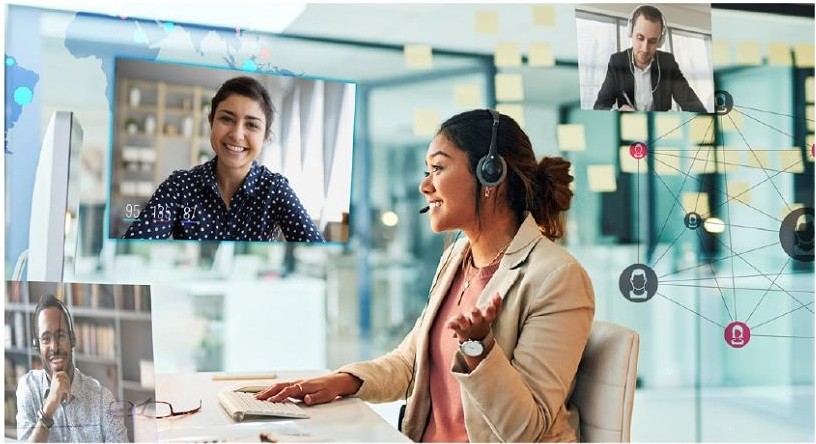 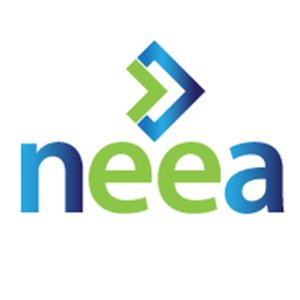 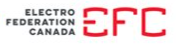 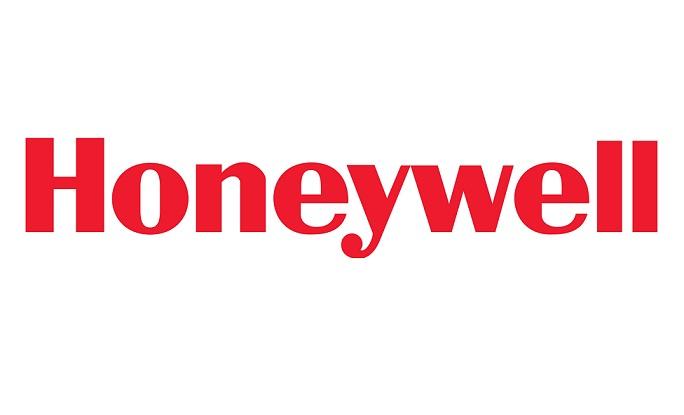 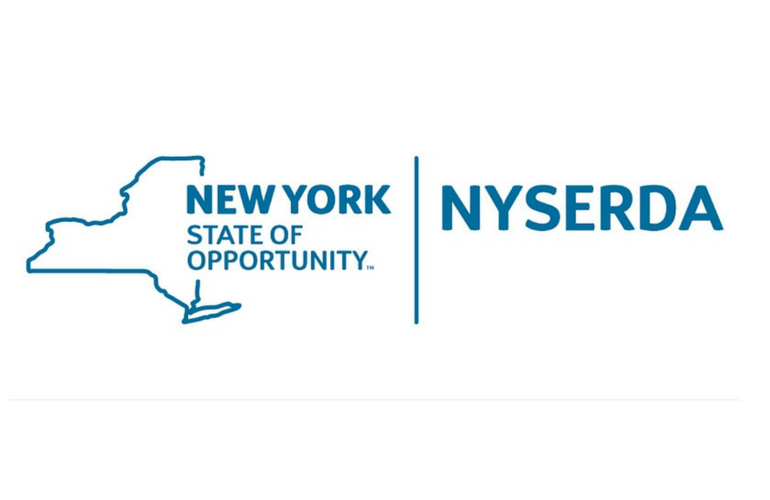 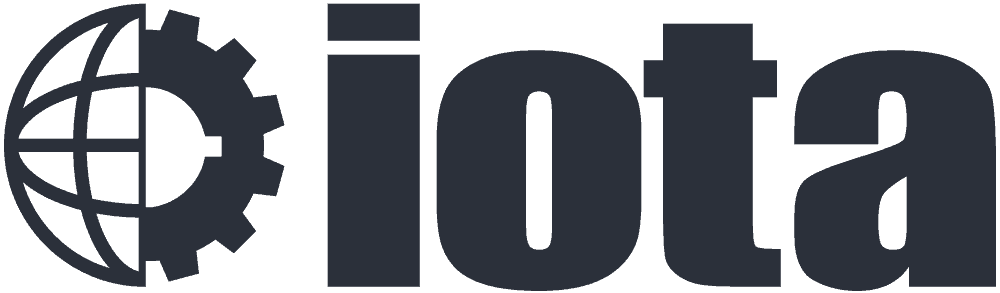 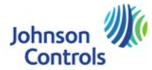 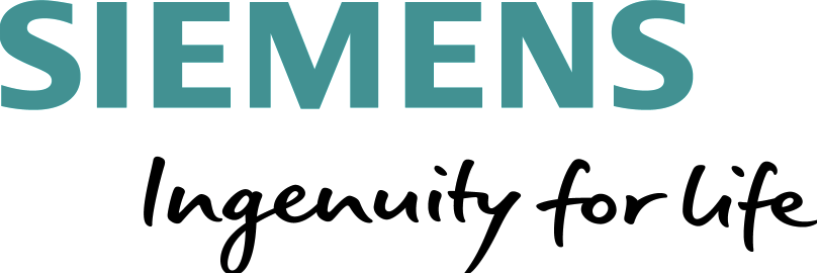 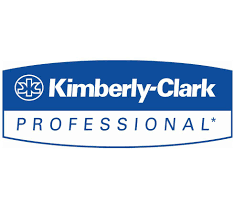 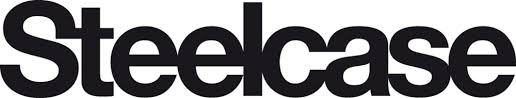 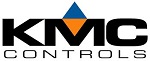 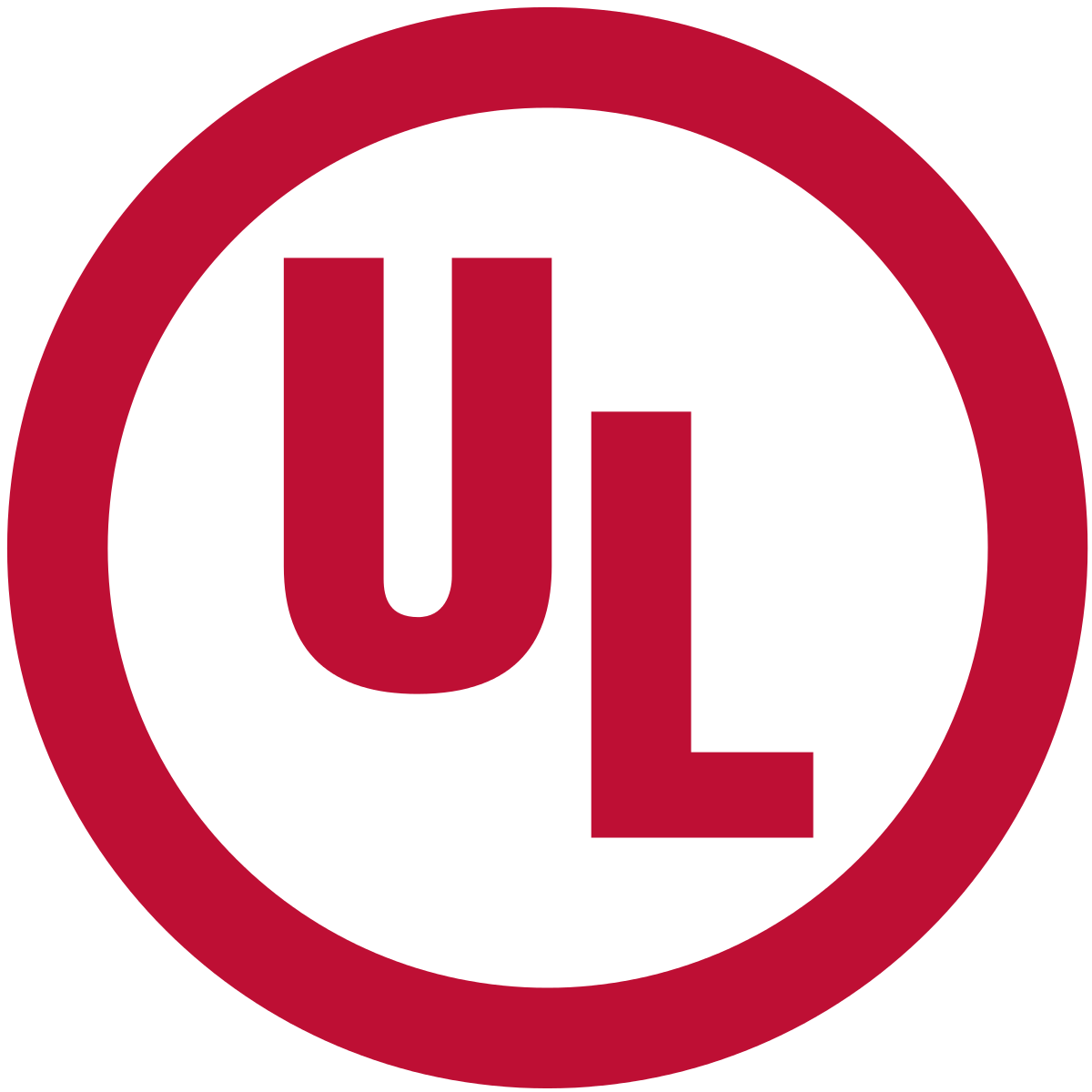 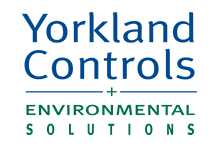 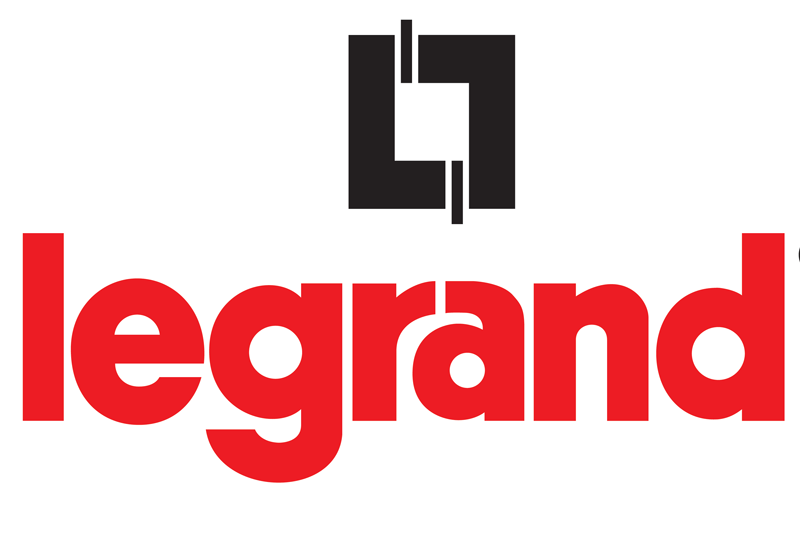 3
Source: CABA Intelligent Buildings and COVID-19 Report
Areas to Focus on to Mitigate COVID-19 Spread in Buildings
Federal, state, and local government regulations
Standalone, equipment-level technologies and services
Shared, transparent, and efficient communication
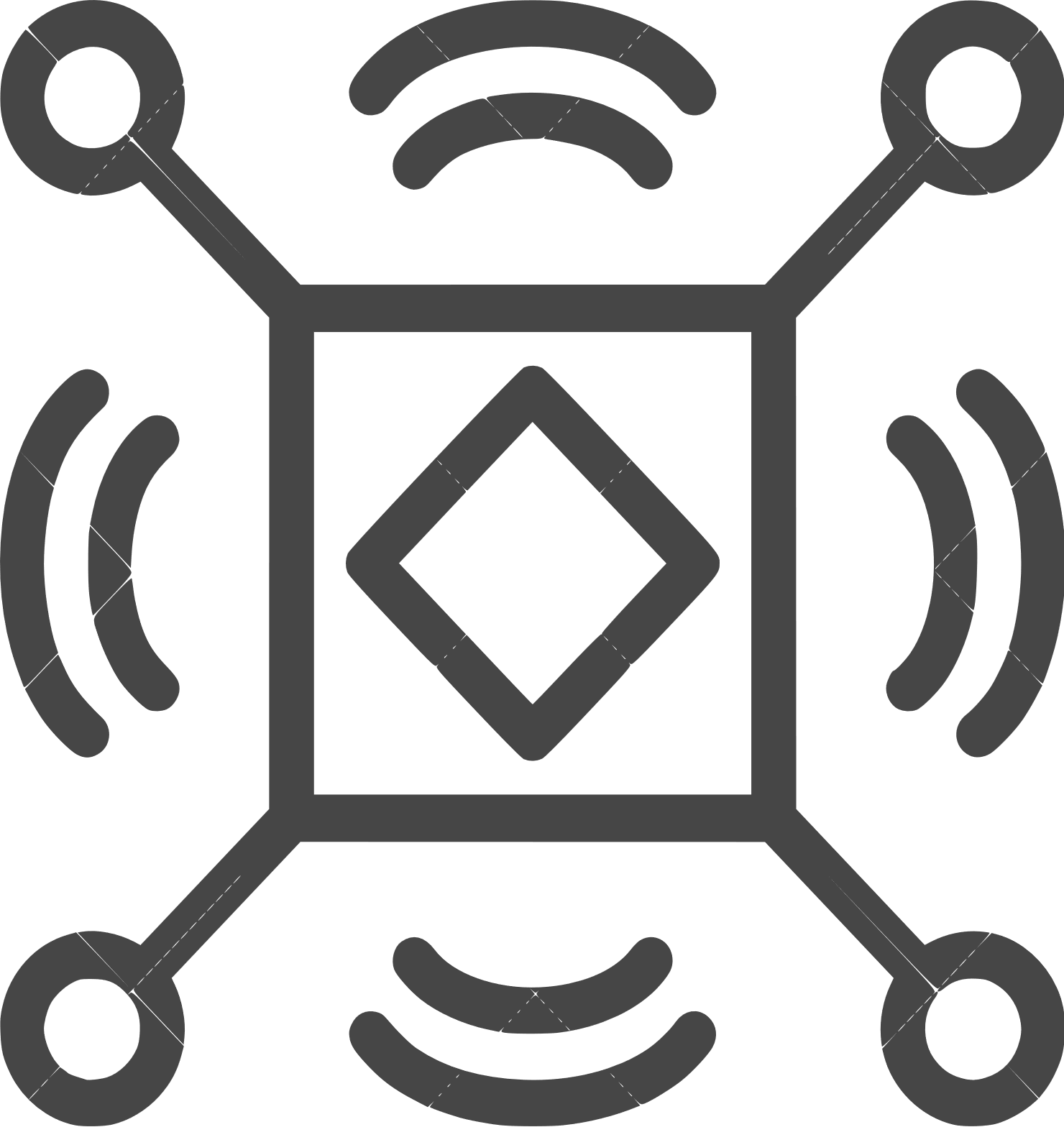 Optimizing a building’s sensor network
Top Eight Focus Areas for Workforce Re-Entry
Healthy Building Standards
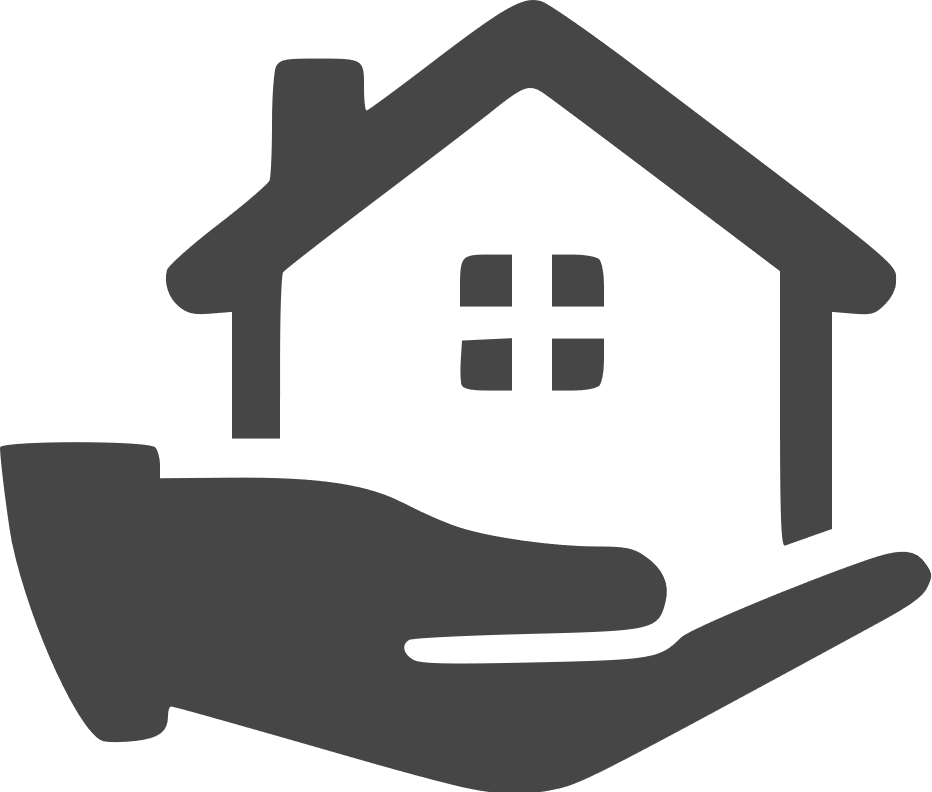 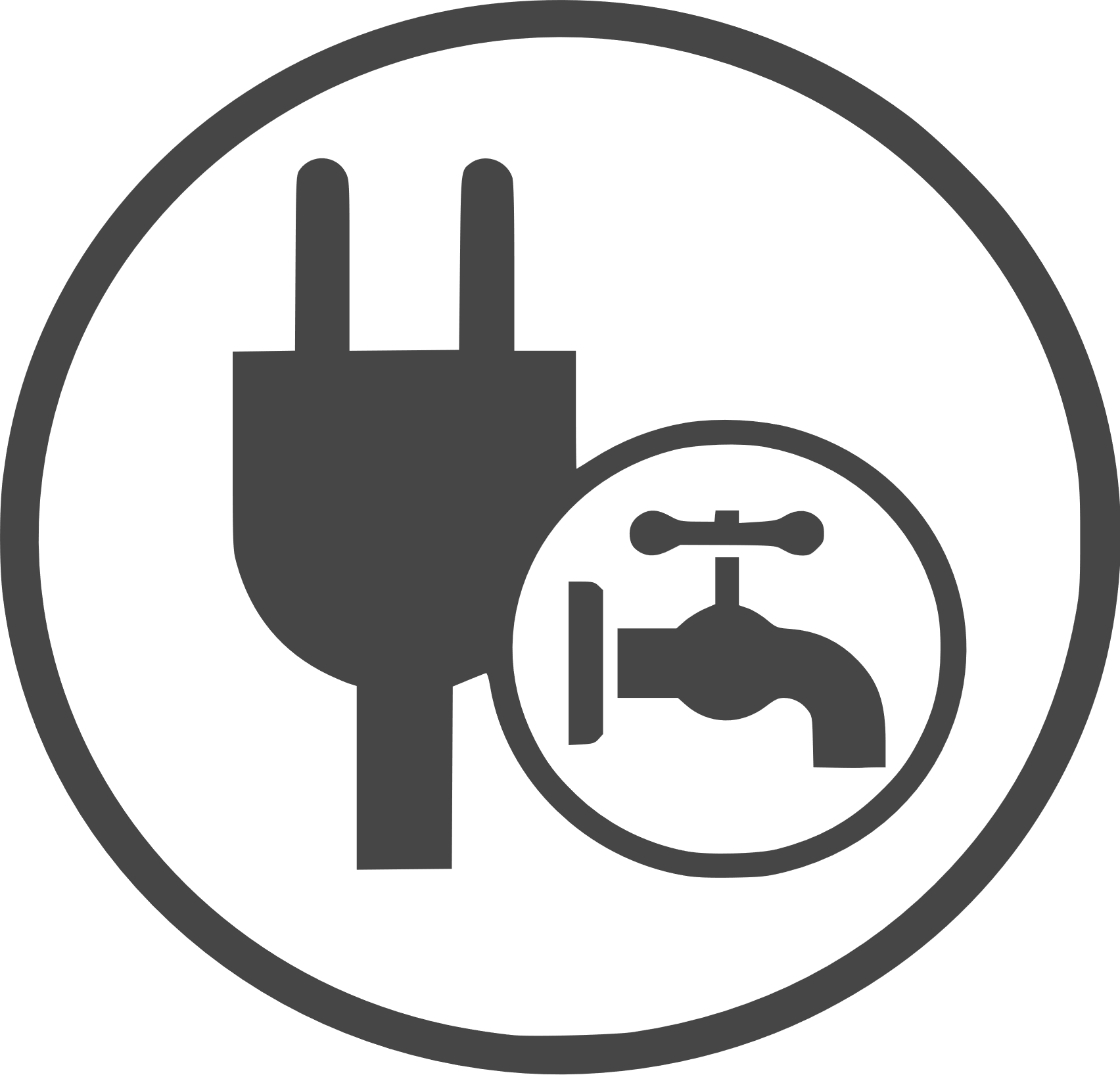 Facilities management
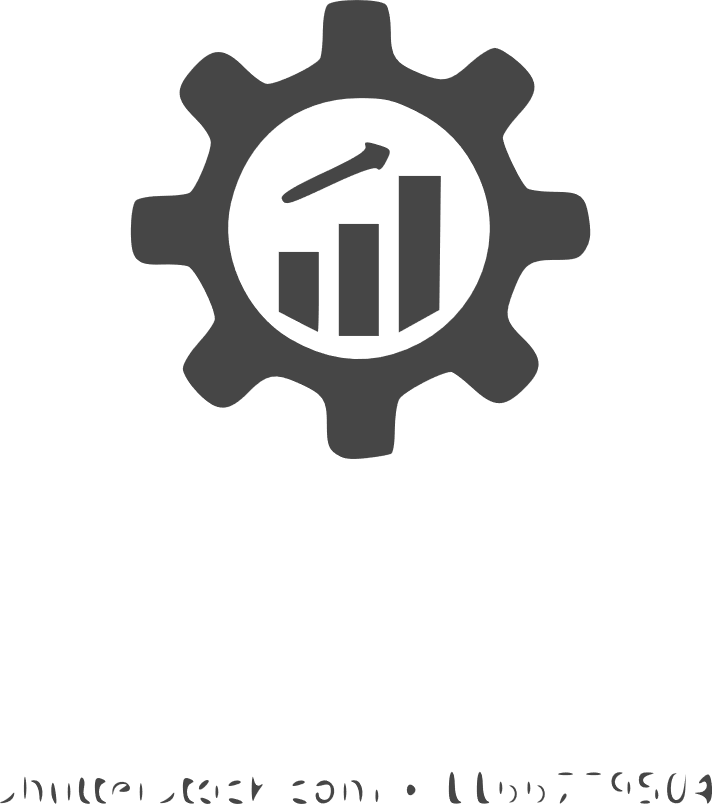 Mechanical, Electrical and Plumbing (MEP) Safe-Start Strategies
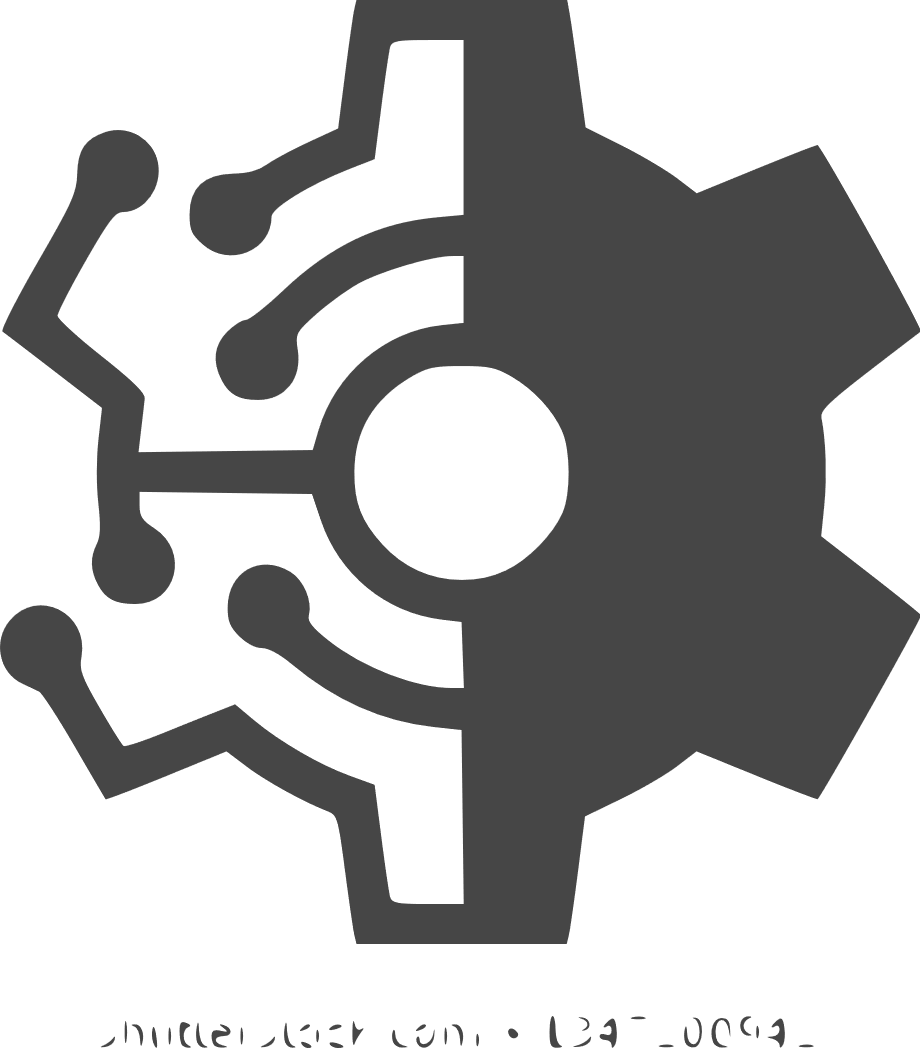 Workforce Productivity
4
Source: CABA Intelligent Buildings and COVID-19 Report
Mitigation Strategies for COVID-19 in Workplaces
Elimination of exposure
Selective Activity
Engineering Controls
High
Administrative Controls
Stringent work-from-home policies
PPE
Building access restricted to critical workforce
Effectiveness of Mitigation Strategies
9 foundations of a healthy building
Social distancing and reducing workplace density
Low
Masks and other protective gear
5
Source: CABA Intelligent Buildings and COVID-19 Report
Source: CABA Intelligent Buildings and COVID-19 Report
[Speaker Notes: Presenter
2020-04-21 20:49:33
--------------------------------------------
- Thank 8 funders, without their  financial support not happened.  
- All the funders were on the  Steering Committee 
Also contributed with insights and  direction to the research and  shaped an guild the research.  
------------------------------------------------------------------------------------------------]
Future of Workplaces
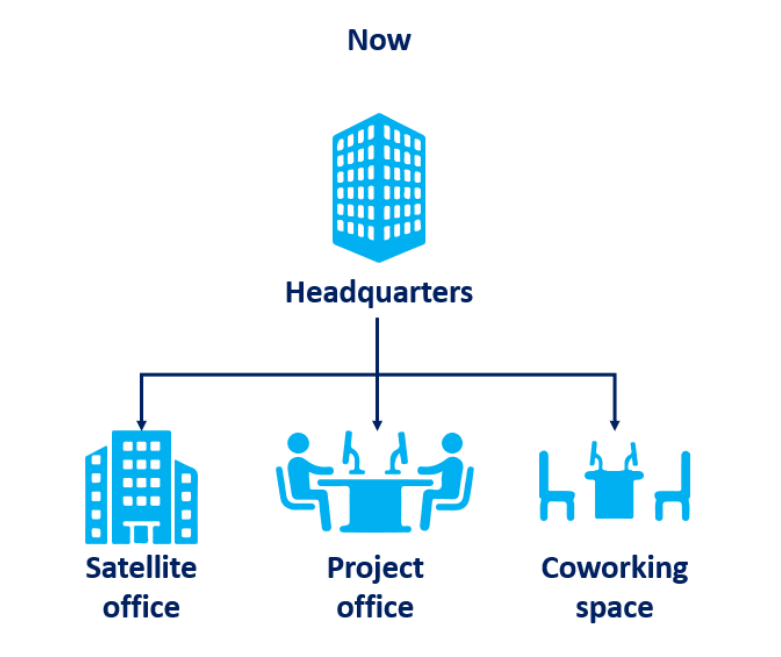 6
Source: CABA Intelligent Buildings and COVID-19 Report
[Speaker Notes: Presenter
2020-04-21 20:49:33
--------------------------------------------
- Thank 8 funders, without their  financial support not happened.  
- All the funders were on the  Steering Committee 
Also contributed with insights and  direction to the research and  shaped an guild the research.  
------------------------------------------------------------------------------------------------]
Future of Workplaces
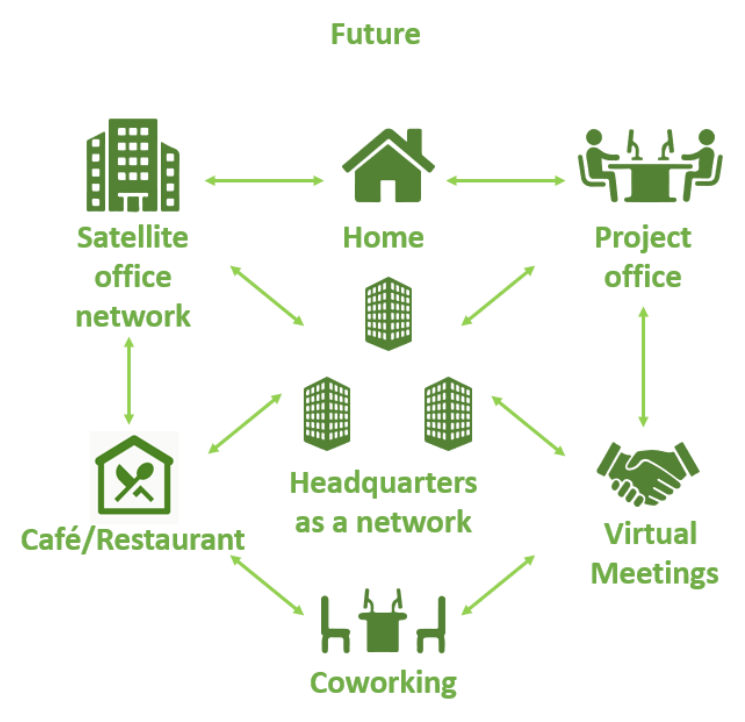 7
Source: CABA Intelligent Buildings and COVID-19 Report
[Speaker Notes: Presenter
2020-04-21 20:49:33
--------------------------------------------
- Thank 8 funders, without their  financial support not happened.  
- All the funders were on the  Steering Committee 
Also contributed with insights and  direction to the research and  shaped an guild the research.  
------------------------------------------------------------------------------------------------]
Implications for Technology and Resource Planning
Along with basic mitigation measures it is critical for building owners to adopt and develop technology-based MEP safe-start strategies prioritizing nice foundations of healthy buildings.
Thermal Health
Ventilation
The American Industrial Hygiene Association (AIHA) emphasize the importance of relative humidity control. 

AIHA advises building managers to hire a certified industrial hygienist and other occupational health and safety professionals to review and assess the risks.

Building owners must adopt technology-based building controls involving AI-driven buildings, cloud-based remote services and IoT-enabled sensor networks to develop MEP safe-start strategies
Foundations of a Healthy Building
Indoor Air Quality (IAQ)
Moisture
Dust & Pests
Lighting & Views
Safety& Security
Acoustics
Water Quality
8
Source: CABA Intelligent Buildings and COVID-19 Report
Technology Radar 2020-2025
50
ESTABLISHED
Cloud-based
Remote services
Antimicrobial 
paints in 
wash rooms
Workplace 
analytics
Predictive 
maintenance
Post-COVID Applications
Lighting & Control
UVGI
HEPA 
filters
Pathogen 
scanner
HVAC 
optimization
Occupancy detection (OD) based social distancing
Indoor positioning (IP) based contact tracing
AI-based face and mask detection
Antimicrobial paints in wash rooms
Foot operated elevator
Touch-free bathroom fixtures
Thermal imaging
AI-based access control
Building health performance benchmarking (BHPB)
Pathogen scanner
Nano technology (NT)-based self cleaning surfaces
Touch-free toilet seat cover cleaning
AI-based lighting control
Voice enabled Lighting Control
Human-centric Lighting
Touch-free
bathroom 
fixtures
BEPO
BHPB
IAQ-based 
ventilation
IMPLEMENTATION
Automation & Energy 
Optimization
Cloud-based
Remote services
AI-based 
lighting control
UVGI
BLE
Antimicrobial 
paints in 
wash rooms
HVAC 
optimization
OD-based 
social distancing
Human-centric 
lighting
Building energy performance optimization (BEPO)
Cloud-based remote services 
Predictive maintenance
Digital twin
Workplace analytics
Technology Index Score
IP-based 
contact tracing
Workplace 
analytics
Touch-free
bathroom fixtures
AI-based 
access control
Digital twin
Thermal imaging
Touch-free toilet seat cover cleaning
HEPA filters
IAQ-based 
ventilation
Predictive 
maintenance
Pathogen scanner
Foot operated 
elevators
AI-based face 
and mask detection
BEPO
NT-based self 
cleaning surfaces
HVAC & IAQ
Voice-enabled 
lighting control
Narrowbandcommunication
HVAC optimization
Indoor air quality (IAQ)-based ventilation
Ultraviolet germicidal irradiation (UVGI)
High efficiency particulate air (HEPA) filters
Communication
UVGI
OD-based 
Social distancing
AI-based access control
Power over Ethernet (PoE)
Narrowband communication
Bluetooth Low Energy (BLE)
BHPB
AI-based 
lighting 
control
Voice-enabled 
lighting control
AI-based face 
and mask detection
TRIAL
BLE
Thermal imaging
IAQ-based 
ventilation
Antimicrobial 
paints in 
wash rooms
Narrowbandcommunication
PoE
Digital twin
IP-based 
contact tracing
Foot operated 
elevators
0
2020
2025
9
Source: CABA Intelligent Buildings and COVID-19 Report
Optimizing HVAC Systems to Reduce COVID-19 Transmission and Improve Effectiveness
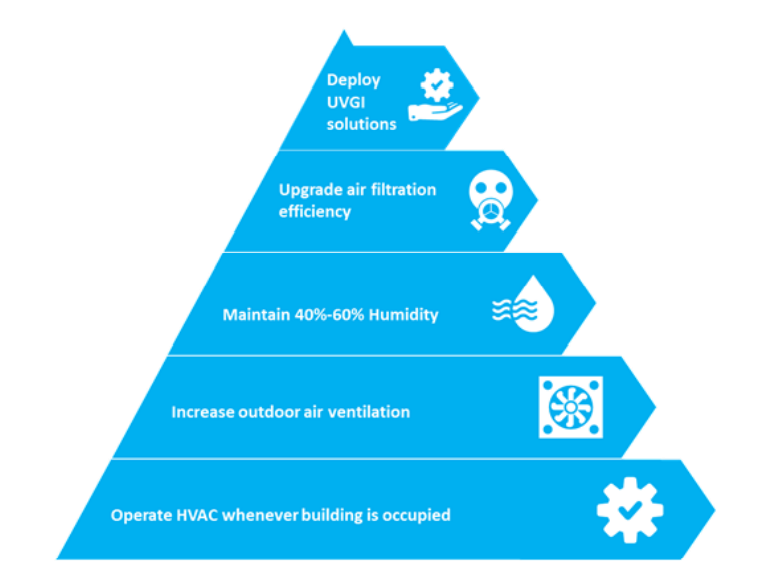 10
Source: CABA Intelligent Buildings and COVID-19 Report
[Speaker Notes: Presenter
2020-04-21 20:49:33
--------------------------------------------
- Thank 8 funders, without their  financial support not happened.  
- All the funders were on the  Steering Committee 
Also contributed with insights and  direction to the research and  shaped an guild the research.  
------------------------------------------------------------------------------------------------]
Facility Managers’ Technology and Service Requirements During the Pandemic
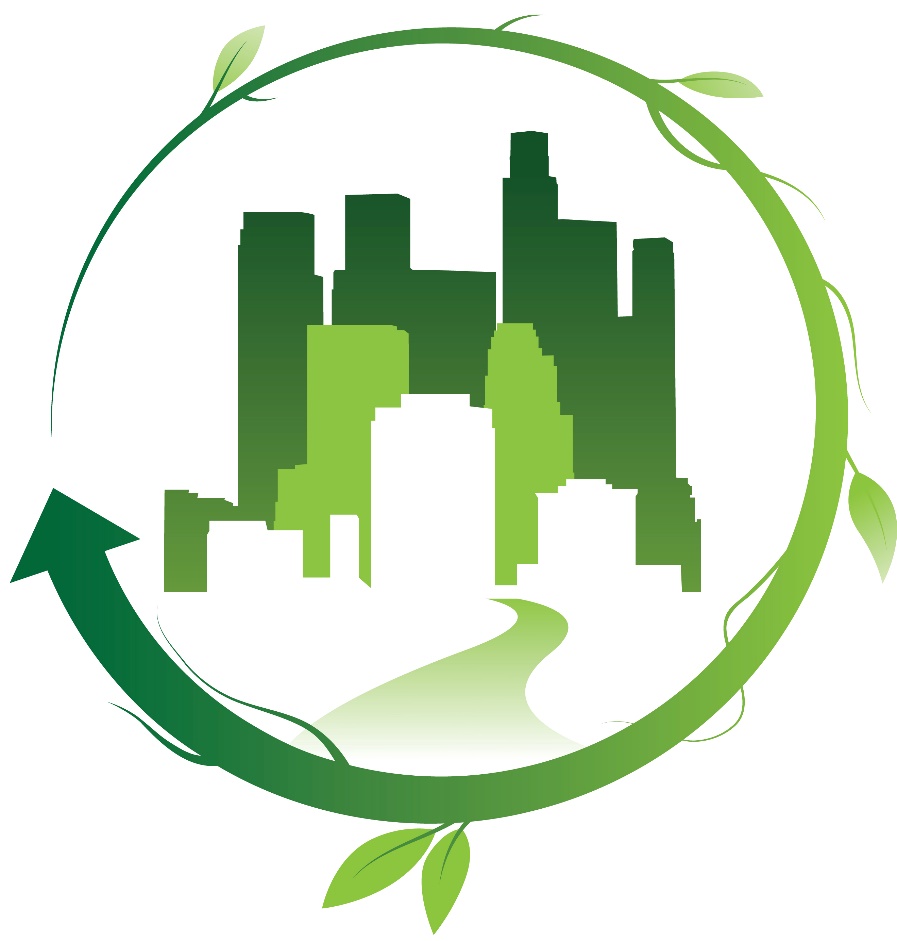 Building health assessment
Indoor air quality (IAQ) solutions
Data driven services
Health and wellness standards
11
Source: CABA Intelligent Buildings and COVID-19 Report
[Speaker Notes: Presenter
2020-04-21 20:49:33
--------------------------------------------
- Thank 8 funders, without their  financial support not happened.  
- All the funders were on the  Steering Committee 
Also contributed with insights and  direction to the research and  shaped an guild the research.  
------------------------------------------------------------------------------------------------]
Intelligent Buildings Dictated by the “New Normal”
Reversing Open Offices
Deep cleaning and sanitation of facilities
Buildings & Systems Recalibration
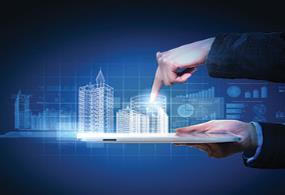 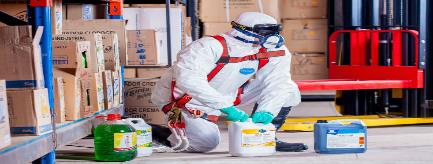 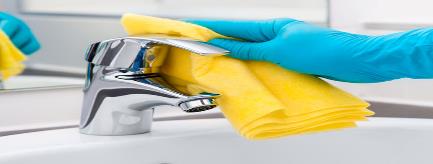 Frequent cleaning with enhanced standards 
Space usage measurement technology for occupant management and optimizing cleaning with pathogen detection capability offsite
Retuning, recalibration and augmentation of systems for reentry
Incremental checks, including re-certs
Redesigning with adequate occupant distancing
Refurbishing office setups
Supporting hybrid workforce, WFH
Touch-free & Contact-free Infrastructure
Air Management, Health and IEQ
Working Capital Shortage
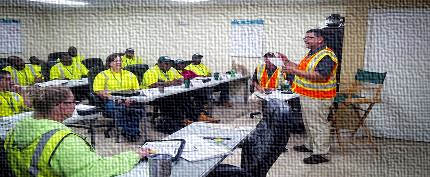 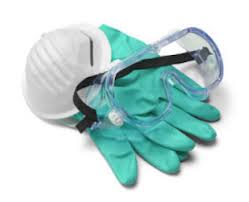 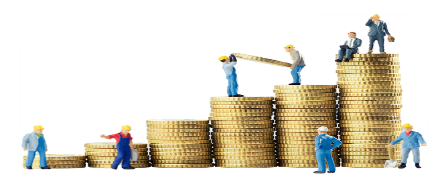 Non-thermal, plasma technology to reduce cross-contaminant risks (AirPHX) ®
Quality ventilation to reduce pathogens 
Anti-microbial paints
Non-contact infrared sensors with integration on mobile platforms
Retrofitting to no-touch systems, including entry and access
Foot activated elevators (Toe-to-Go)® 
Touch less fixtures and controls, faucets
Clients delaying payments, projects, with wage liabilities
Existing pool of FM workers under-prepared
Impeded supplies against greater demand
12
Source: CABA Intelligent Buildings and COVID-19 Report
[Speaker Notes: https://economictimes.indiatimes.com/industry/services/property-/-cstruction/covid19-impact-facility-management-companies-ensure-workers-engagement-with-extra-incentives/articleshow/75118404.cms?from=mdr
https://blog.infraspeak.com/challenges-fm-2019/]
Key Takeaways
Negative growth impact witnessed in lighting and controls , heating, ventilation and air conditioning equipment and controls, building automation systems controls, and facilities management markets.
Key Takeaways
Positive growth software service segments such as digital lighting services, building energy management systems, artificial intelligence (AI)-driven building solutions, building information modeling, and digital twins are set to play a critical role in providing data-driven insights to facility managers.
Key Takeaways
Facility managers to follow occupational safety and health administration COVID-19 planning guidance for effective control measures as well as American society for heating, refrigeration and air conditioning engineers guided mechanical, electrical and plumbing (MEP) safe-start strategies for in-depth engineering controls in workplaces.
Facility managers need to adapt to some of the key changes that are required in the comprehensive building health assessment, prioritizing indoor air quality, adoption of data-driven services and compliance with building health standards to evaluate the right balance between maintaining health and wellbeing as well as maximize productivity of occupants
WELL and RESET healthy building standards will have a crucial role to play in creating a framework for healthy building performance index to assess the health performance of buildings. Accredited professionals of those standards will assess and certify health performance of buildings.
13
Source: CABA Intelligent Buildings and COVID-19 Report
Creating Resilient Smart Buildings:  An Illustration
A Toe-To-Go elevator system provided by MAD Elevator Inc. with foot-operated call buttons to reduce the spread of virus.
An airPHX purification system that uses atmospheric cold plasma technology to convert some oxygen molecules into oxidizing molecules to kill pathogens in the air and on surfaces.
Touch-free thermal scanning in the lobby to measure body temperature.
A touch-free access control system with mobile access.
Paint Shield, a microbicidal interior latex paint from Sherwin-Williams, on washroom walls to kill pathogens such as Staphylococcus aureus, methicillin-resistant Staphylococcus aureus (MRSA), Escherichia coli (E. coli), vancomycin-resistant Enterococcus faecalis (VRE), and Enterobacter aerogens.
Sloan touch-free faucets, soap dispensers, and flush valves, and SloanTec hydrophobic glaze on washroom fixtures.
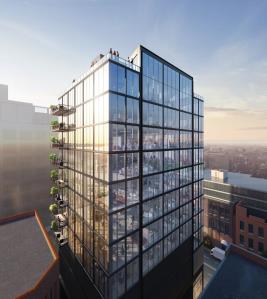 CREATING RESILIENT SMART BUILDINGS: AN ILLUSTRATION
Fulton East, a 12-story, 90,000-square-foot office and retail building in Chicago’s Fulton Market district, is the first commercial building to be designed, constructed, and commissioned for a post-COVID-19 environment.
14
Source: CABA Intelligent Buildings and COVID-19 Report
Contact CABA
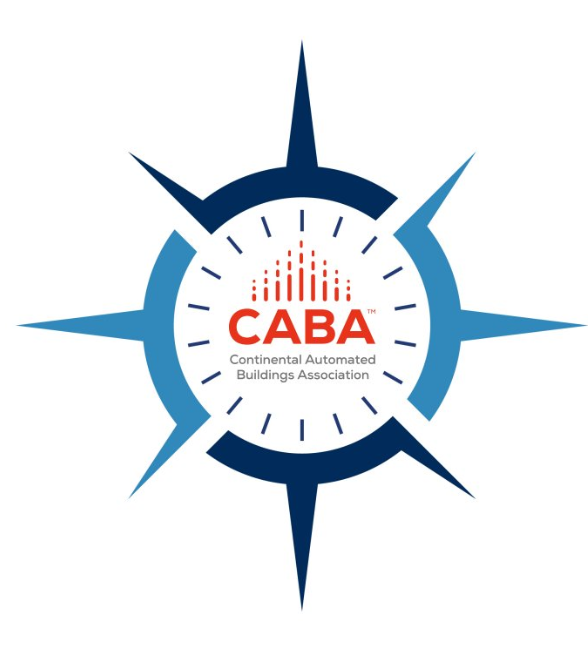 Continental Automated Buildings Association  (CABA)

T: 613.686.1814
TF: 888.798.CABA |2222|

Email:  caba@caba.org | Website:  www.caba.org 

Twitter:  http://www.twitter.com/caba_news 

LinkedIn:  https://www.linkedin.com/groups/2121884/

Connect to what’s next™
15